Jeopardy
5
1
3
4
2
10
10
10
10
10
20
20
20
20
20
30
30
30
30
30
40
40
40
40
40
50
50
50
50
50
Final Jeopardy
10 Question from 1
What event sparked widespread rebellion in Latin America and provided Latin America with the opportunity to finally reject foreign domination and demand independence?
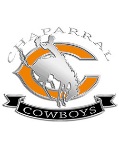 10 Answer from 1
What event sparked widespread rebellion in Latin America and provided Latin America with the opportunity to finally reject foreign domination and demand independence?
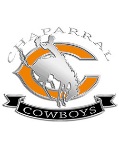 20 Question from 1
Each of the following was an aspect of the Old Order, which greatly appealed to conservatives in the early 1800s, EXCEPT
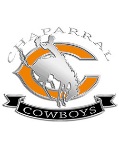 20 Answer from 1
Each of the following was an aspect of the Old Order, which greatly appealed to conservatives in the early 1800s, EXCEPT
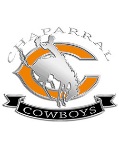 30 Question from 1
How did the introduction of the factory system affect workers’ daily lives?
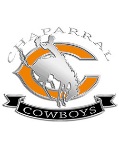 30 Answer from 1
How did the introduction of the factory system affect workers’ daily lives?
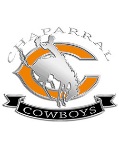 40 Question from 1
What two major developments in technology played an important role in triggering the Industrial Revolution?
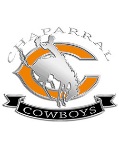 40 Answer from 1
What two major developments in technology played an important role in triggering the Industrial Revolution?
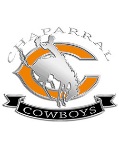 50 Question from 1
While drafting their constitutions, what did the National Assembly decide must be done to handle the huge government debt?
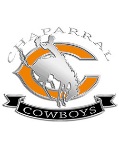 50 Answer from 1
While drafting their constitutions, what did the National Assembly decide must be done to handle the huge government debt?
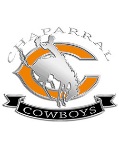 10 Question from 2
How did the Constitution of the United States reflect the ideas of the Enlightenment thinkers, such as Locke, Montesquieu, and Rousseau?
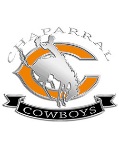 10 Answer from 2
How did the Constitution of the United States reflect the ideas of the Enlightenment thinkers, such as Locke, Montesquieu, and Rousseau?
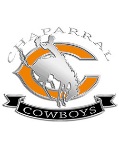 20 Question from 2
What did the philosophes advocate using to better understand and improve society during the age of reason?
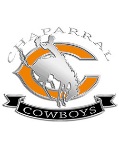 20 Answer from 2
What did the philosophes advocate using to better understand and improve society during the age of reason?
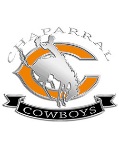 30 Question from 2
The artists of the Renaissance focused on
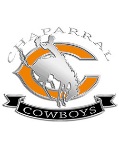 30 Answer from 2
The artists of the Renaissance focused on
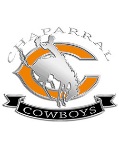 40 Question from 2
Luther criticized the Roman Catholic Church for
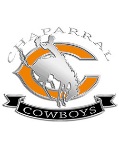 40 Answer from 2
Luther criticized the Roman Catholic Church for
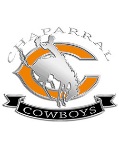 50 Question from 2
Copernicus proposed which of the following?
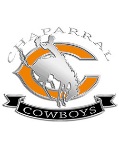 50 Answer from 2
Copernicus proposed which of the following?
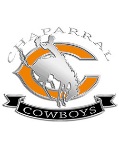 10 Question from 3
Which of the following contributed to the birth of the Renaissance in Italy?
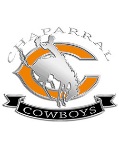 10 Answer from 3
Which of the following contributed to the birth of the Renaissance in Italy?
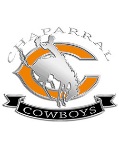 20 Question from 3
Which of the following was an effect of the printing revolution in the 1500s?
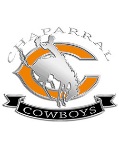 20 Answer from 3
Which of the following was an effect of the printing revolution in the 1500s?
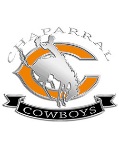 30 Question from 3
How did Henry VIII react when the Pope refused to annul his marriage?
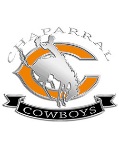 30 Answer from 3
How did Henry VIII react when the Pope refused to annul his marriage?
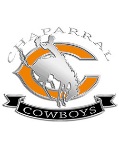 40 Question from 3
Spanish explorers traveled to the Americas to find
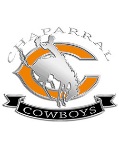 40 Answer from 3
Spanish explorers traveled to the Americas to find
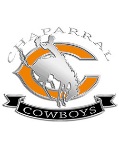 50 Question from 3
Which of the following places was influenced by Portuguese culture?
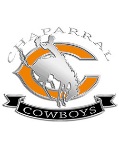 50 Answer from 3
Which of the following places was influenced by Portuguese culture?
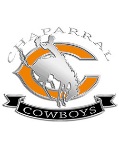 10 Question from 4
Which of the following represents a Native American influence on European colonists?
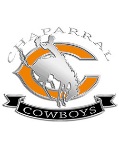 10 Answer from 4
Which of the following represents a Native American influence on European colonists?
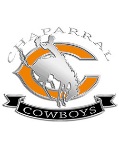 20 Question from 4
Who began a vast global exchange that included people, plants, technologies, and cultures?
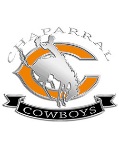 20 Answer from 4
Who began a vast global exchange that included people, plants, technologies, and cultures?
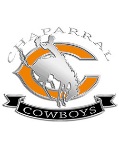 30 Question from 4
The culture that developed in Brazil blended Native American and African influences with those of
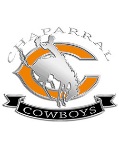 30 Answer from 4
The culture that developed in Brazil blended Native American and African influences with those of
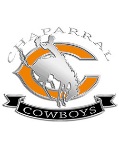 40 Question from 4
Which of the following did Europeans learn from Native Americans?
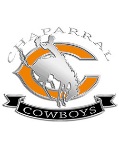 40 Answer from 4
Which of the following did Europeans learn from Native Americans?
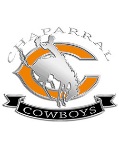 50 Question from 4
Which of the following marked the beginning of civilization?
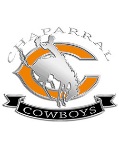 50 Answer from 4
Which of the following marked the beginning of civilization?
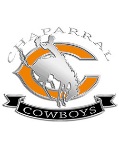 10 Question from 5
The Code of Hammurabi was a major achievement for which of the following reasons?
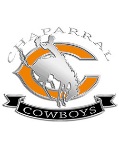 10 Answer from 5
The Code of Hammurabi was a major achievement for which of the following reasons?
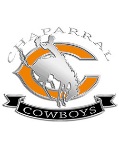 20 Question from 5
Which philosophy taught that government should pass strict laws and enforce them with harsh punishments?
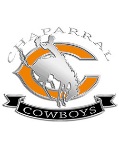 20 Answer from 5
Which philosophy taught that government should pass strict laws and enforce them with harsh punishments?
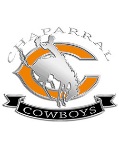 30 Question from 5
The geography of Greece helped create
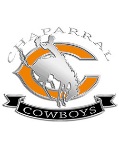 30 Answer from 5
The geography of Greece helped create
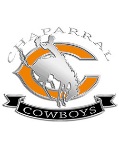 40 Question from 5
Who established an empire that extended from Greece to Egypt and India?
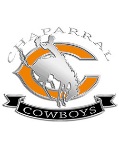 40 Answer from 5
Who established an empire that extended from Greece to Egypt and India?
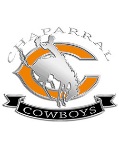 50 Question from 5
Which of the following peoples united their empire with a road system that extended more than 12,000 miles?
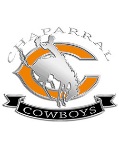 50 Answer from 5
Which of the following peoples united their empire with a road system that extended more than 12,000 miles?
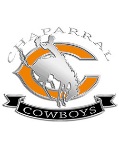 Final Jeopardy
This author wrote, “If one man kills another,
 it  murder, but if a hundred thousand men kill
 another hundred thousand, it is considered an
 act of glory!?”
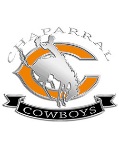 Final Jeopardy Answer
Who is Tolstoy?
(The book is 
Kingdom of God)
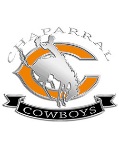